PRODUÇÃO VEGETAL 3 – Téc. Agroecologia
IFSC – CÂMPUS LAGES
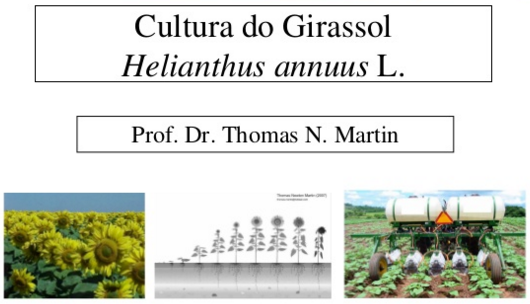 População de plantas a Importância no Plantio Direto
CULTURA DO GIRASSOL
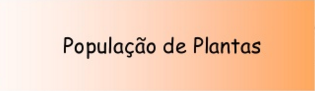 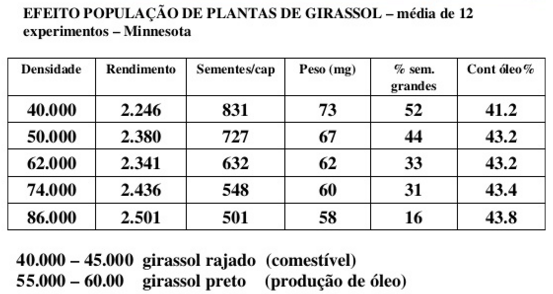 FENOLOGIA DO GIRASSOL
CULTURA DO GIRASSOL
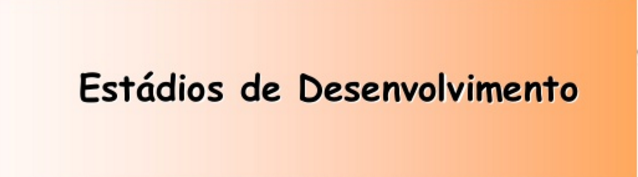 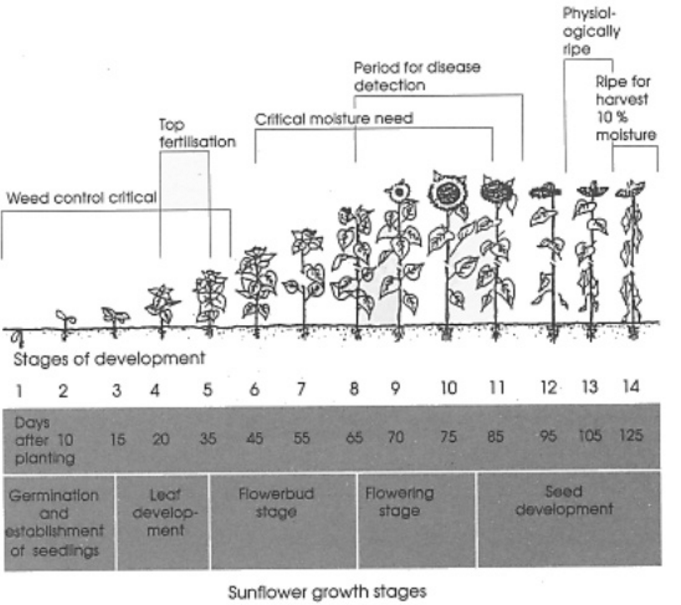 FENOLOGIA DO GIRASSOL
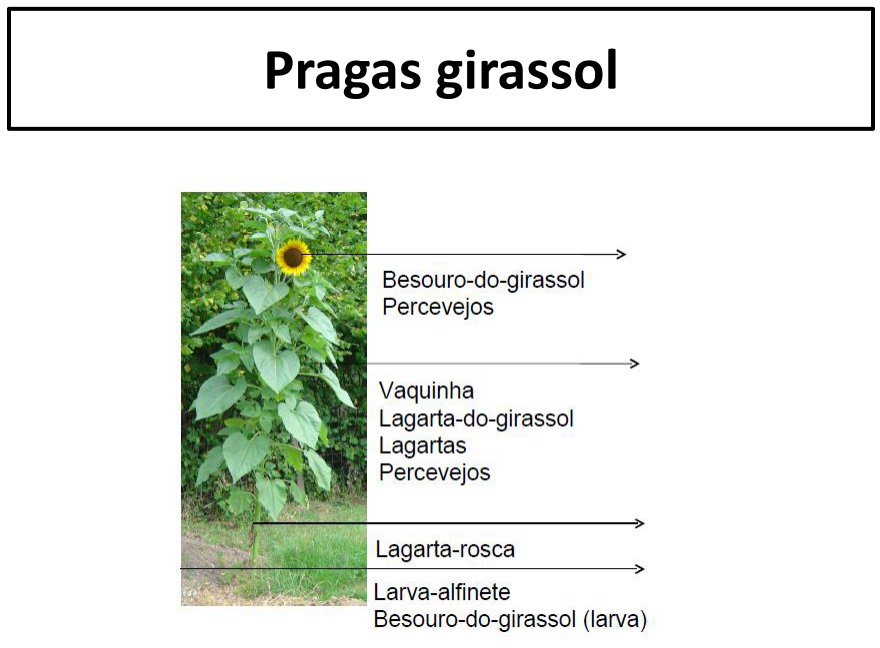 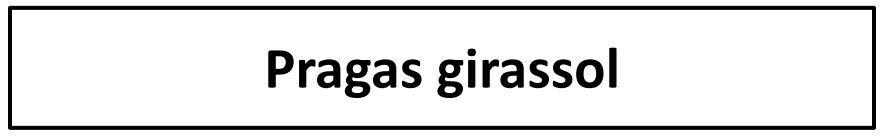 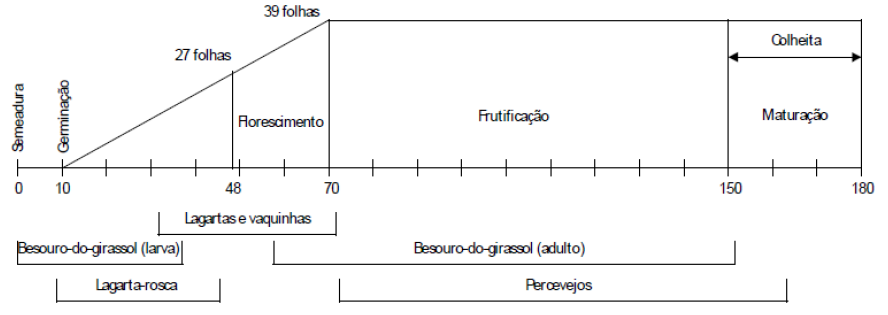 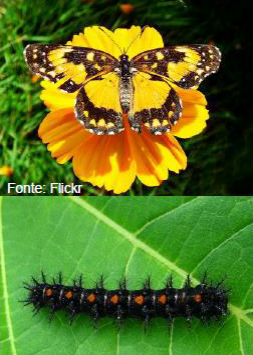 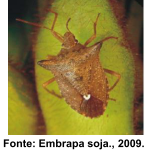 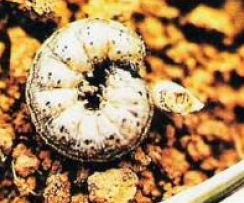 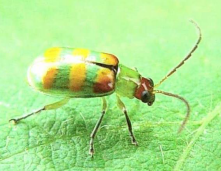 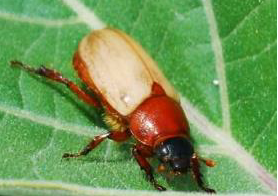 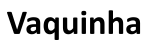 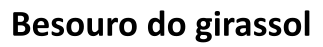 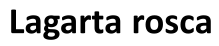 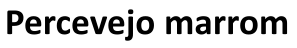 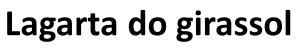 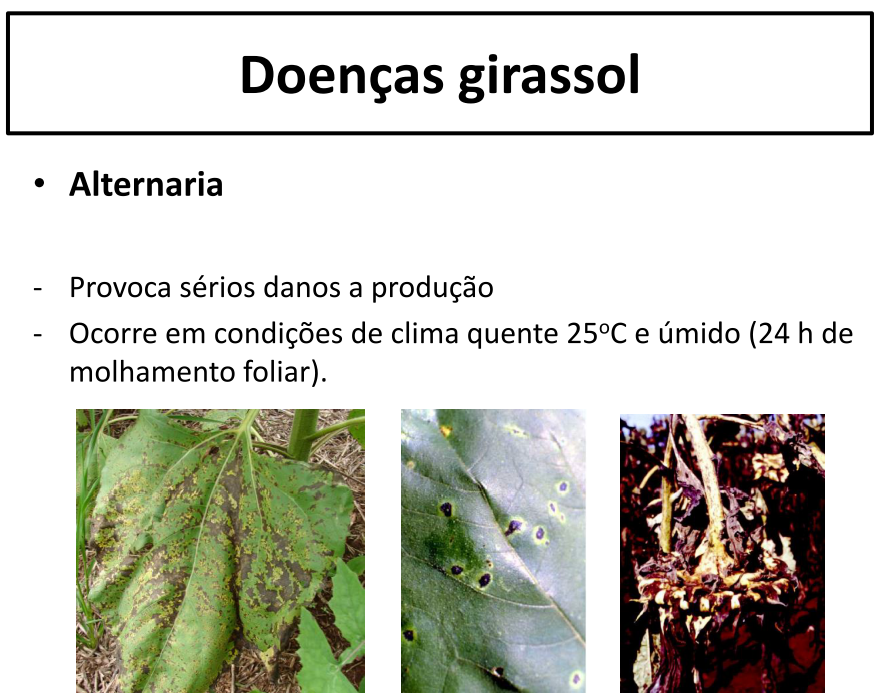 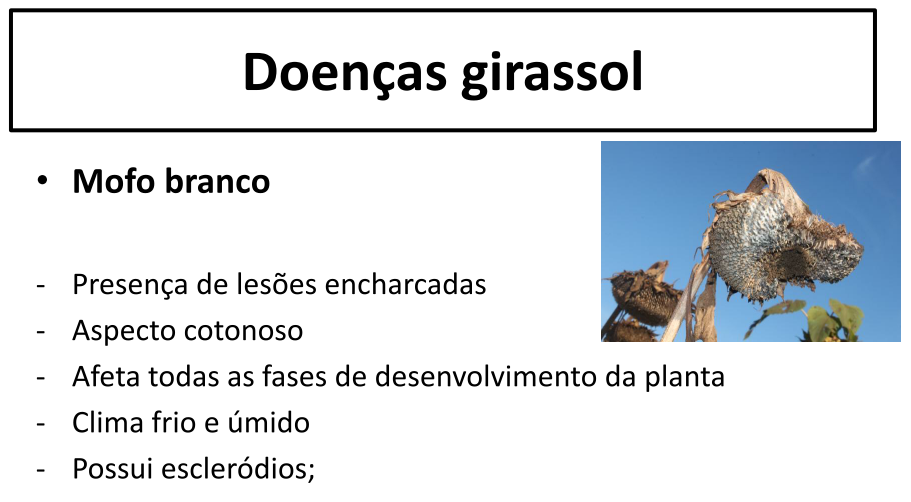 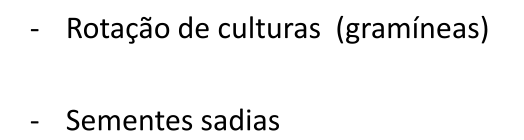 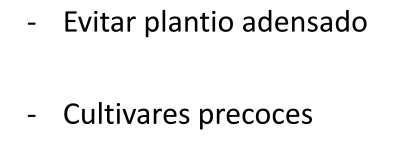 CULTURA DO GIRASSOL
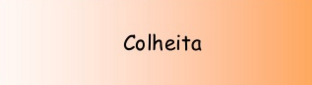 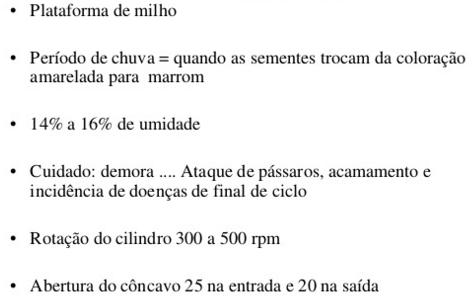 FENOLOGIA DO GIRASSOL
CULTURA DO GIRASSOL
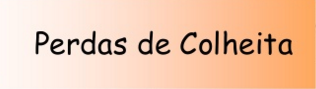 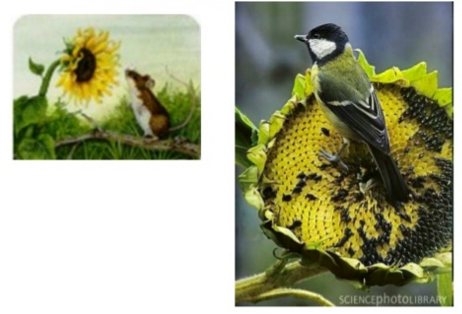 FENOLOGIA DO GIRASSOL
CULTURA DO GIRASSOL
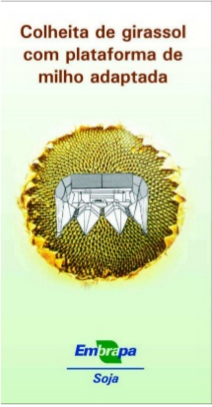 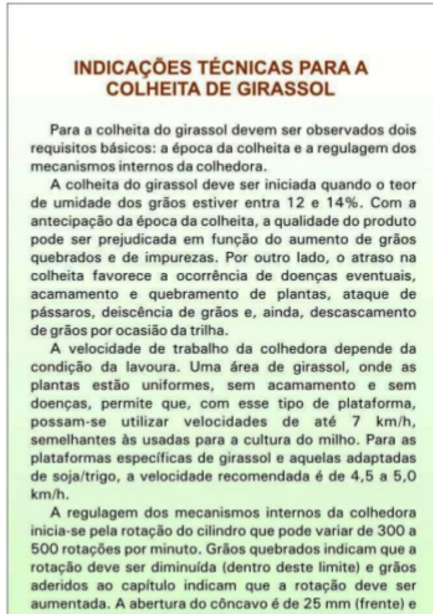 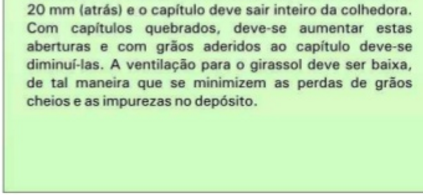 FENOLOGIA DO GIRASSOL
CULTURA DO GIRASSOL
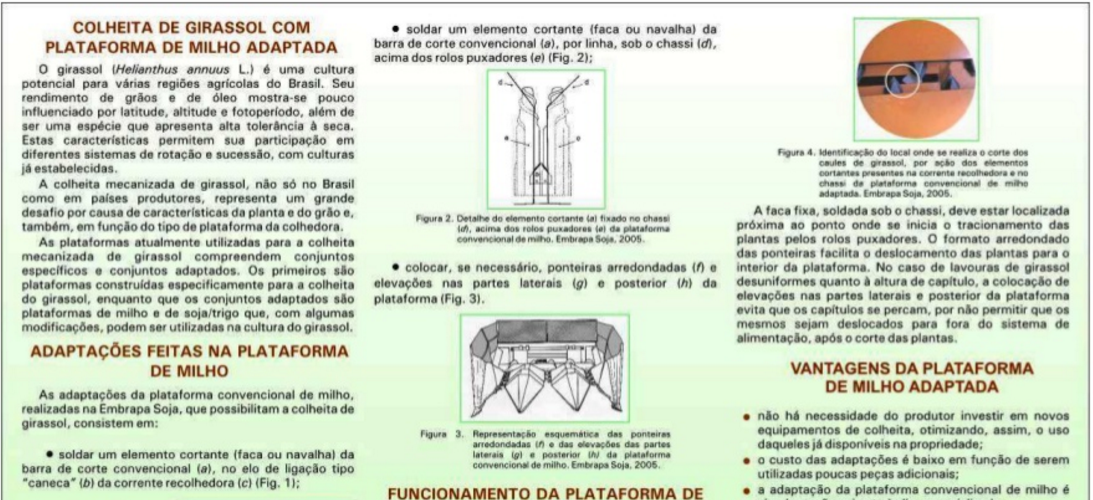 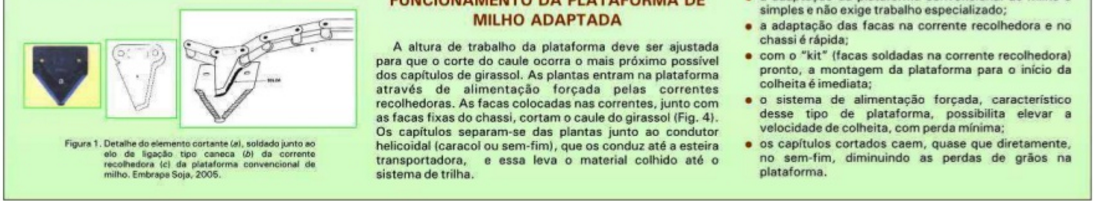 FENOLOGIA DO GIRASSOL
CULTURA DO GIRASSOL
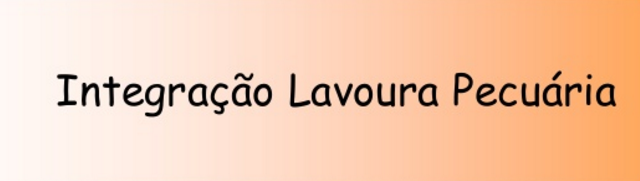 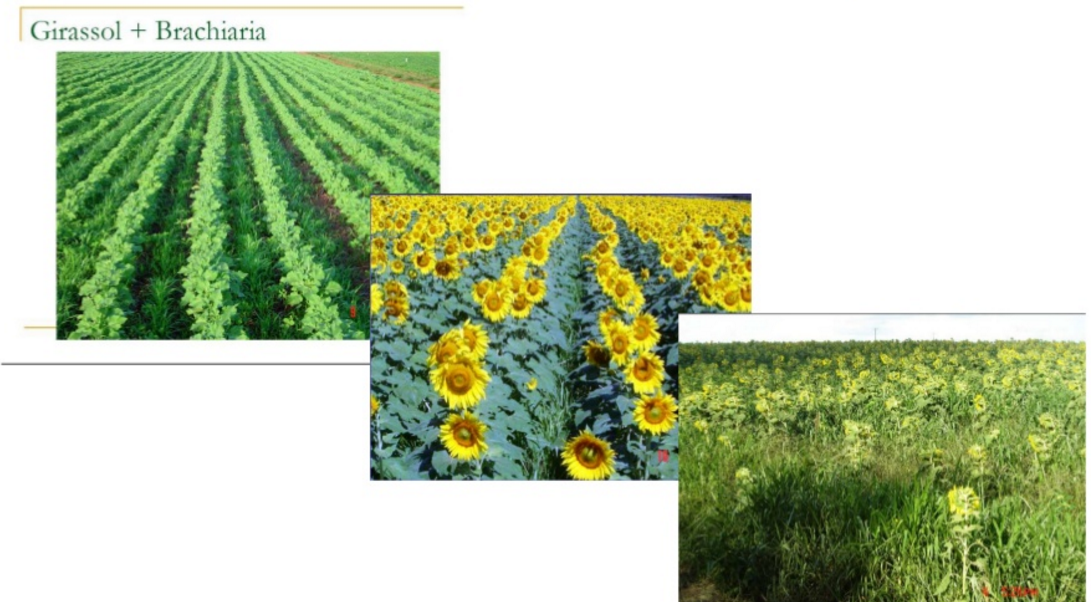 FENOLOGIA DO GIRASSOL
CULTURA DO GIRASSOL
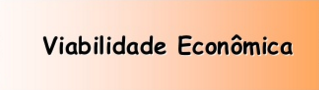 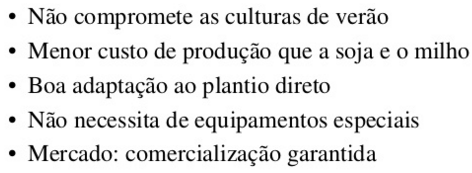 FENOLOGIA DO GIRASSOL
CULTURA DO GIRASSOL
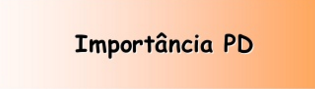 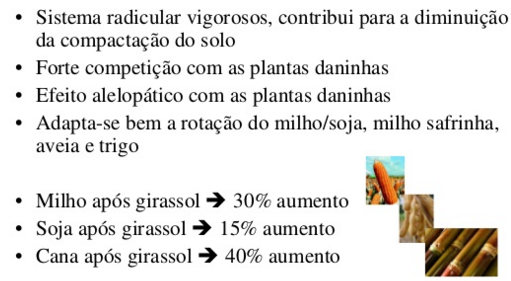 http://www.ebah.com.br/content/ABAAAgF4MAE/girassol-perspectivas-cultura-no-brasil
http://www.ebah.com.br/content/ABAAAAXsgAB/apresentacao-girassol
http://pt.slideshare.net/gustavoatl/aula-girassol-22012
FENOLOGIA DO GIRASSOL
CULTURA DO GIRASSOL
MAIS INFORMAÇÕES SOBRE GIRASSOL
http://www.ebah.com.br/content/ABAAAgF4MAE/girassol-perspectivas-cultura-no-brasil
http://www.ebah.com.br/content/ABAAAAXsgAB/apresentacao-girassol
http://pt.slideshare.net/gustavoatl/aula-girassol-22012